Clements HS Night at the Ballpark
Come out to the ballpark and support the Clements High School Ranger Band at their annual performance at Minute Maid! The band will perform the  National Anthem on a nationally televised Sunday Night Baseball game to be aired on ESPN. All CHS family, friends,  students, and faculty are offered a special discounted ticket price to come support the Band and cheer the Astros to victory ON NATIONAL TV! Proceeds from each ticket sold will go to the Clements Band Booster Club. PAYMENT MUST BE RECEIVED BY MARCH 7TH TO GUARANTEE SEATS IN THE CHS SECTIONS!
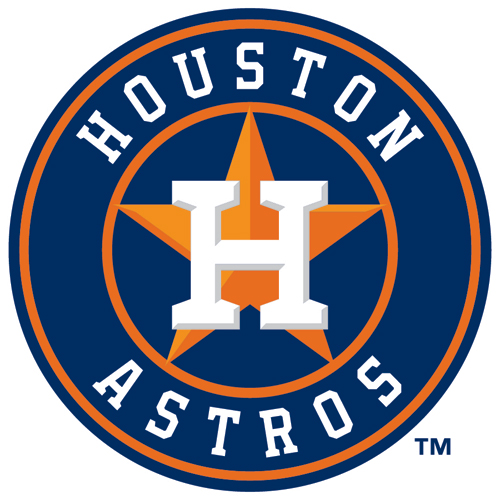 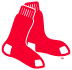 VS.
Boston Red Sox
Houston Astros
April 24|  7:05 PM
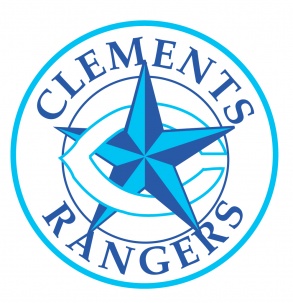 For credit card orders - contact Ryan Sheehan at 713-259-8307 or at rsheehan@astros.com  & identify yourself as part of the CHS group!
Payment Information:
Please make all payments to the Clements Band Booster Club. Personal checks and cash are accepted.
Questions?
Contact David Yaffie or Daniel Galloway
The views and opinions of the above mentioned group do not necessarily reflect the views and/or opinions of the Houston Astros
CONTACT Ryan Sheehan Directly at (713) 259-8307 rsheehan@astros.com